eTwinning TeachMeet HR


1.6.2015.
ACTION ENGLISH
VAŠE IME I PREZIME: Alenka Miljević


ZANIMANJE: učiteljica engleskog i njemačkog jezika


ŠKOLA: OŠ braće Radića, Bračević (Vrba)


GRAD: Splitsko-dalmatinska županija (Dalmatinska Zagora)
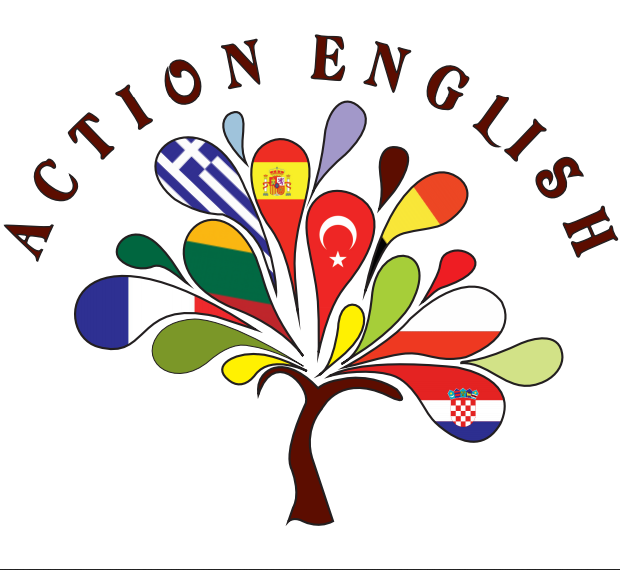 PROJEKTNA IDEJA: Ideja za ovaj projekt nastala je zbog želje da se učenici motiviraju i osnaže kompetencije u govornoj komunikaciji na engleskom jeziku.

CILJ PROJEKTA: Jačanje samopouzdanja i poboljšanje govorne komunikacije na engleskom jeziku, upoznavanje i povezivanje sa školama u Europi za primjenu znanja engleskog jezika u autentičnim situacijama.

OPIS PROJEKTA: Učenici tijekom projekta snimaju kratke filmove, kreiraju videe na dogoverene zadane teme i razmjenjuju ih s partnerskim školama iz inozemstva na Twinspaceu.

PREDMETNA PODRUČJA: Engleski jezik  kroz koji su integrirana i druga predmetna područja 

DOB UČENIKA: 12 - 15

JEZIK PROJEKTA: Engleski jezik, ali i ostali jezici zemalja partnera kroz određene zadatke
PROJEKTNI ZADACI: Predstavljanje: Speaking  Selfie
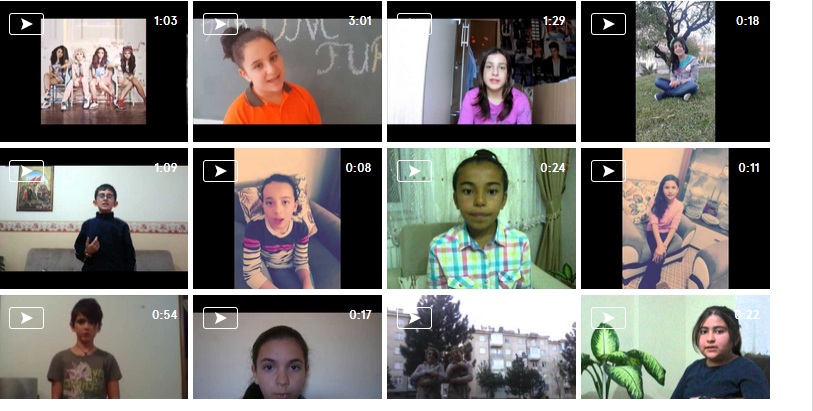 My Way to School
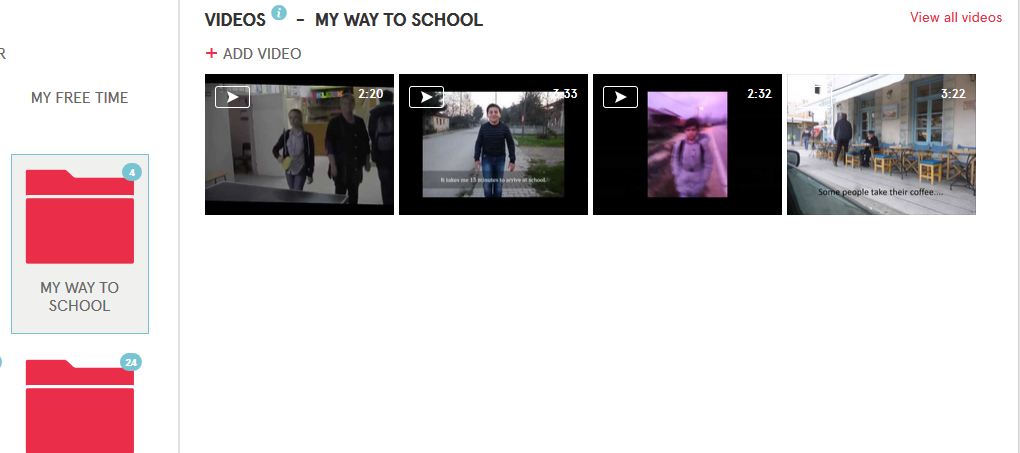 Lip Sync: snimanje videa na odabranu pjesmu učenika
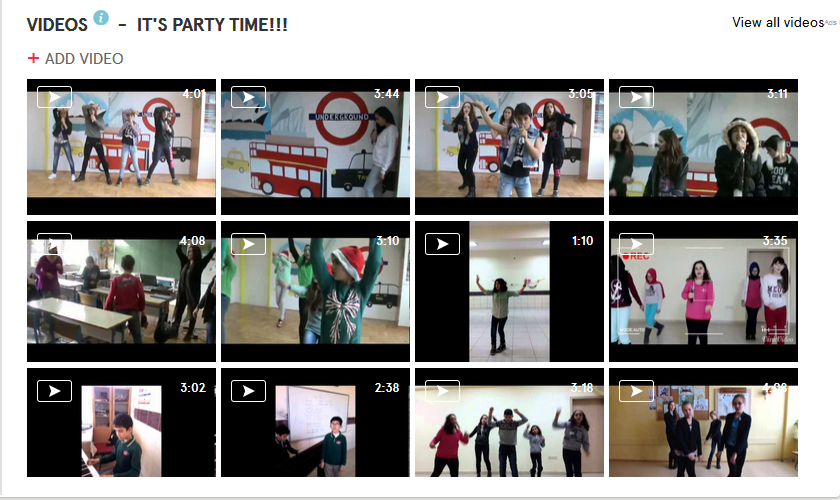 Christmas Traditions: snimanje ili kreiranje videa o običajima
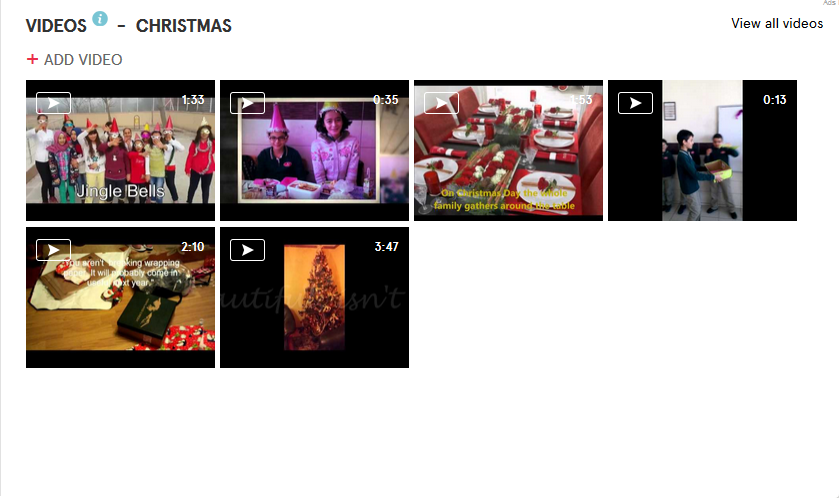 My Favourite English Lesson Activity: snimanje videa o omiljenoj aktivnosti                                     učenika u sklopu nastave engleskog jezika
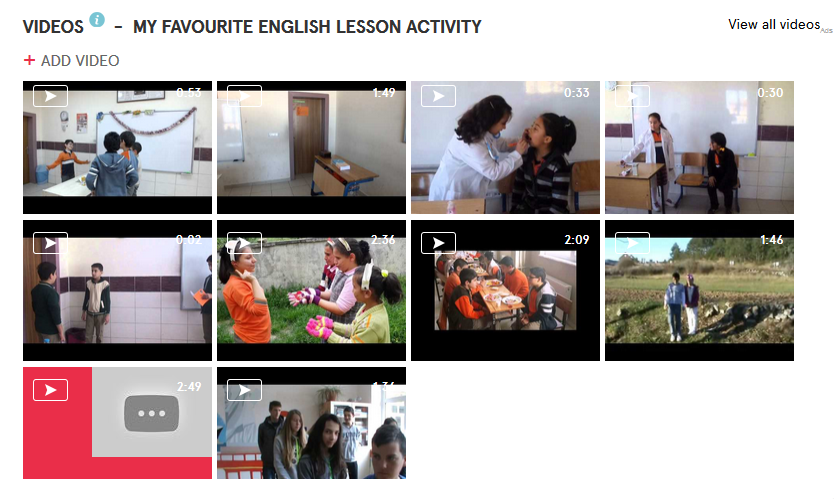 My Free Time/Hobby: kreiranje videa o slobodnom vremenu/hobiju
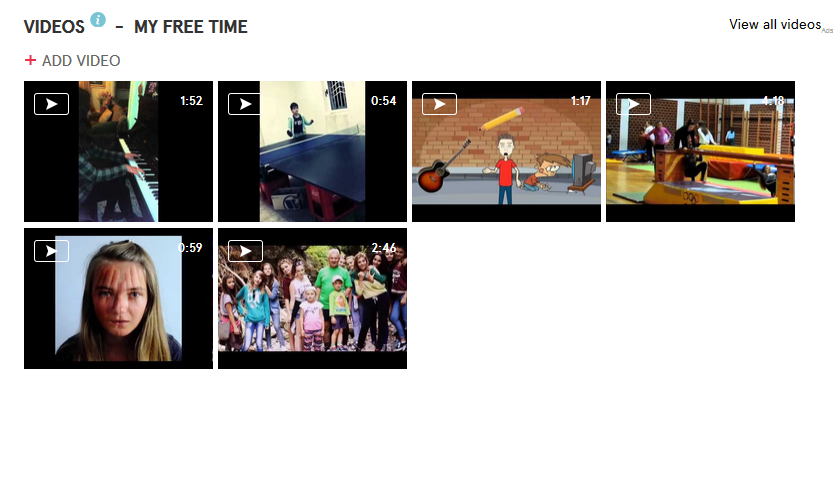 The Voice of Autumn: razmjena fotografija, kreiranje priče i snimanje videa
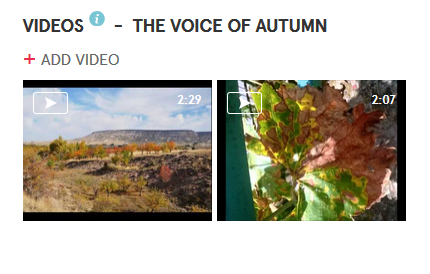 Kreiranje stranice za svaku zemlju partnera: zastava, znamenitosti i pozdrav na jeziku države
                                    
Kreiranje plakata/panoa projekta u partnerskim školama

Evaluacija: snimanje i kreiranje zajedničkog evaluacijskog videa
PROJEKT ZAVRŠEN / U TIJEKU: U završnoj fazi


KORIŠTENI WEB ALATI: Youtube, Vimeo, Movie Maker, Padlet


UTJECAJ PROJEKTA NA UČENIKE: učenici su se oslobodili i ojačali samopouzdanje u govornoj  
                                                              komunikaciji
                                                              stalo im je točno izgovoriti riječi te su na taj način 
                                                              poboljšavali svoj izgovor 
                                                              bili su vrlo motivirani gledati videa svojih vršnjaka i raditi 
                                                              zadatke u vezi s njima 


IZAZOVI: Nedostatak računalne opreme u školi i loša internetska veza
OSTALO RELEVANTNO ZA PROJEKT: kreiranjem videa nastali su audiovizualni materijali 
                                          za korištenje u nastavi engleskog jezika, a kreirane su i pripreme za 
                                          nastavu u kojima se koriste materijali nastali kroz zadatke u ovom projektu.
POVEZNICE/LINKOVI NA VAŠ PROJEKT: http://twinspace.etwinning.net/1449/home 

VAŠA PORUKA: Projekt je unio život na Twinspace jer smo mogli čuti i vidjeti naše partnere, a 
                             evaluacija je pokazala da su učenici naučili kako su sva djeca ma gdje bila
                             ista te su naglasili da su kroz projekt stekli samopouzdanje u govornoj 
                             komunikaciji te poboljšali svoje i jezične i informatičke vještine.